ESTONSKO
SYSTÉM VŠ VZDĚLÁVÁNÍ
Lucie HAMŽOVÁ
Lucie NAVRÁTILOVÁ
Diana PAVLUSÍKOVÁ
Veronika ŠOUKALOVÁ
OBECNÉ INFORMACE
Estonian Academy of Arts
Tallinn School of Economics
Estonian Business School (S)
Roste úroveň vzdělanosti
Dlouholeté kvalitní VŠ vzdělávání
Rozvoj jazykových dovedností
Otevřenost k inovacím a modernizacím
Rovný a chápavý přístup
Vysoká kvalifikovanost a celoživotní vzdělávání učitelů

Minimální rozdíly v úrovni vzdělávání na venkově a ve městech
Pouze 5 % žáků nedosahuje základního vzdělání
Nízký počet opakování ročníků

Podpora studentů v zakládání start-upů
ESTONSKÝ VZDĚLÁVACÍ SYSTÉM
HIERARCHIE VZDĚLÁVÁNÍ
VYSOKOŠKOLSKÉ VZDĚLÁVÁNÍ
UNIVERZITY (akademické)
VŠ vzdělání + specializace na výzkum a všeobecný rozvoj
BAKALÁŘSKÉ STUDIUM
Základní porozumění a znalosti v oboru (3-4 roky)
MAGISTERSKÉ STUDIUM
Rozšiřování odborných znalostí a dovedností (1-2 roky) + min. 1 rok praxe
DOKTORSKÉ STUDIUM
 Získání znalostí a dovedností potřebných pro výzkum i kariérní postup (3-6 let)
INTEGROVANÉ STUDIJNÍ PROGRAMY (magisterský titul)
Medicína, farmacie, zubní lékařství, veterinární lékařství a architektura (5-6 let)

ODBORNÉ VYSOKOŠKOLSKÉ INSTITUCE (profesní)
Poskytují vyšší odborné vzdělání
Podmínky pro přijetí na VŠ
Více než 130 studijních programů 
Nejoblíbenější je ekonomie, správa a právo (23 %)

46 200 vysokoškolských studentů (2018)
4 400 zahraničních studentů

20 VYSOKOŠKOLSKÝCH INSTITUCÍ
SOUKROMÉ VŠ: 
6 soukromých VŠ
Financuje vedení soukromé vzdělávací instituce
VEŘEJNÉ VŠ: 
14 státních VŠ a odborných VŠ institucí
Financovány především ze státního rozpočtu
+ příjmy z placených služeb
+ příspěvky ze strukturálních fondů EU (ESF)
STRUKTURA VZDĚLANOSTNÍHO POTENCIÁLU
Vysoká úroveň sekundárního vzdělávání
90 % populace ve věku 25-64 let má alespoň sekundární vzdělání (OECD 75 %)
 jeden z nejlepších výsledků v rámci OECD

Značné genderové rozdíly v dosažení terciárního vzdělání
38 % populace ve věku 25-64 let dosáhlo terciárního vzdělání (OECD 33 %)
47 % žen (OECD 35 %)
29 % mužů (OECD 31 %)

DECENTRALIZACE VZDĚLÁVACÍHO SYSTÉMU
Sdílené řízení místní samosprávy a státní správy
Stát stanoví normy, formu financování, dohled a hodnocení kvality
Vysoká míra autonomie při přidělování zdrojů a výběru zaměstnanců
Více rovných příležitostí k získání vzdělání
INSTITUCIONÁLNÍ ZAJIŠTĚNÍ A PRÁVNÍ  ÚPRAVA VŠ
Ministerstvo školství a výzkumu (Ministry of Education and Research)
Rozvoj vzdělávací a jazykové politiky
Konkurenceschopnost vědy a inovativní projekty
Ministryně školství Mailis Reps

Zákon o vzdělávání Estonské republiky (1992)
Zákon o vysokých školách (1995)
Zákon o soukromých školách (1998)
Zákon o institucích odborného vzdělávání (1998)
Zákon o studijních dávkách a studiu
Estonská Strategie celoživotního učení 2020

„Standard vysokoškolského vzdělávání“
Požadavky na vysoké školství
Udělování licencí a akreditací pro studijní programy
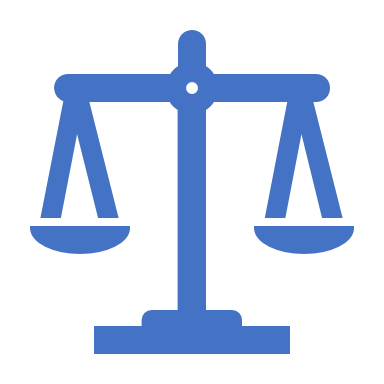 ŠKOLNÉ
BAKALÁŘSKÉ A MAGISTERSKÉ STUDIJNÍ PROGRAMY
Některé jsou bezplatné
Školné se na různých VŠ může značně lišit
Obvykle od 1 660 EUR do 7 500 EUR ročně (43-195 tis. Kč/rok) 
Dražší studijní programy – medicína (až 11 000 EUR ročně = 286 tis. Kč) a právo
Rozlišení školného pro studenty z EU a mimo EU
Výměnní studenti jsou osvobozeni od školného a mají nárok na grant

DOKTORSKÉ STUDIJNÍ PROGRAMY
Na veřejných vysokých školách bez školného

Soukromé vzdělávací instituce 
oprávněny stanovit školné
STIPENDIA pro:
Studenty VŠ a výzkumné pracovníky na veřejných VŠ
Magisterské a doktorské studijní programy (i některé bakalářské)
Studenty se speciálními vzdělávacími potřebami
Mezinárodní studijní programy
Compatriots‘stipendia, Erasmus+
Program „DoRa“ 
Bilaterální dohody Estonska s ČR (Archimedova Nadace)
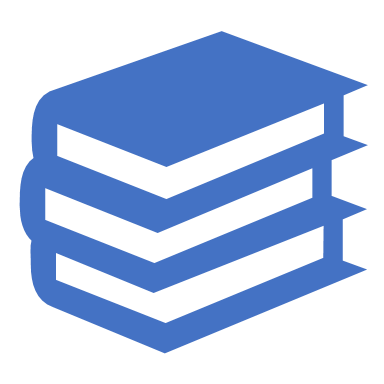 ERASMUS+
Pro VŠ studenty se zájmem o studium a práci v zahraničí
Stipendium na studijní pobyt - 330 EUR/měsíc (8 500 Kč)
89 % zahraničních studentů spokojeno s životním a studijním standardem v Estonsku
Cenová dostupnost (nižší životní náklady) 
Stipendium na praktickou stáž - 480 EUR/měsíc (12 400 Kč)
FINANČNÍ NÁROČNOST NA VEŘEJNÝ ROZPOČET
Veřejné výdaje na vzdělávání (2016)
1243,3 mil. EUR	(5,8 % HDP)
2017 – 1330,3 mil. EUR (zvýšení o 7 %)

Veřejné výdaje na vysokoškolské vzdělávání (2016)
213,6 mil. EUR	(0,99 % HDP)

Financování státních a obecních institucí
Krytí provozních nákladů
Financování studentských míst
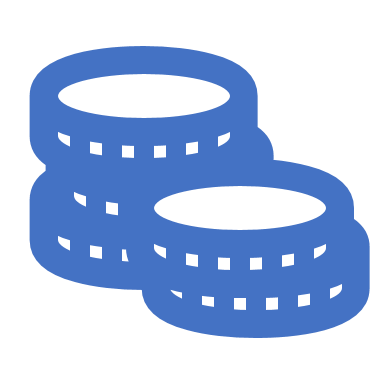 FINANCOVÁNÍ VŠ
213,6 mil. EUR	(0,99 % HDP)

Převážně prostředky ze státního rozpočtu (2012 reforma)
Podpora činnosti VŠ (náklady na studium, administrativní náklady, investice)
Cílené financování
Poskytování placených služeb
Příjmy z výzkumných a vývojových činností

FINANCOVÁNÍ ODBORNÉHO VZDĚLÁVÁNÍ
5 vysokých škol (+ 33 odborných sekundárních škol)
86 % studentů ve státních školách, 12 % v obecních a 2 % v soukromých
FINANCOVÁNÍ:
88 % ze státního rozpočtu (80 mil. EUR, 0,37 % HDP)
12 % ze příspěvků místních samospráv
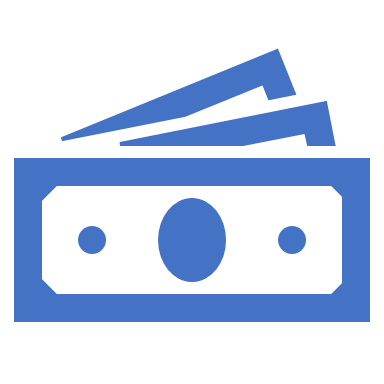 VEŘEJNÉ VÝDAJE NA ŠKOLSTVÍ 2017-2022 (v mil. EUR)
Zdroj: State Budget Strategy 2019-2022
VEŘEJNÉ VÝDAJE NA ŠKOLSTVÍ (% HDP)
REFORMY VE ŠKOLSTVÍ
Počátek 90.let - proces odstranění sovětské ideologie          (+ zvyšování autonomie VŠ)
1998 - zahájení projektu "Systém řízení kvality v Estonsku"
2008 - změna modelu financování škol (z kritérií "na obyvatele" a "podle třídy")
2014 - přijata „Estonská Strategie celoživotního učení 2020„
Cílem poskytnout všem obyvatelům vzdělání - snižování sociálních a ekonomických nerovností
2018 – zvyšování platů učitelů o 36 milionů EUR z kapitoly MŠMT
REFORMY VYSOKOŠKOLSKÉHO SYSTÉMU
1996 - Standard vysokoškolského vzdělávání
požadavky na VŠ vzdělávání a akreditaci
2001 - plán nových reforem vysokoškolského vzdělávání
2002 - změna délky bakalářského studijního programu na 3-4 roky
2005 – legalizace uznání zahraniční kvalifikace
2006 - změny téměř ve všech oblastech vysokoškolského vzdělávání 
Od učebních osnov až po financování a strukturu
2008 - změna zákona o vysokých školách 
2012 – REFORMA VYSOKOŠKOLSKÉHO VZDĚLÁVÁNÍ
Systém financování VŠ vzdělávání neodpovídá trhu práce (více odborníků - učitelé, inženýři)
Problém se svobodnou vůlí studentů (bezplatné volné studijní pozice v některých oborech - přitahovaly talentované studenty, aby nemuseli platit školné 
Cíl reformy: zvýšení kvality, spravedlnosti systému a efektivnosti studií
Snížení počtu vysokých škol v Estonsku 
2017/2018: 20 vysokoškolských institucí, z toho 6 soukromých
Vrchol v roce 2001 a 2002 (49 institucí), od daných let tento počet klesá 

Demografické změny v zemi 
Podíl starších studentů se zvyšuje v důsledku snižování počtu mladých lidí v zemi, tedy potenciálních studentů

Nedostatek mladých učitelů
AKTUÁLNÍ PROBLÉMY VE VZDĚLÁVACÍM SYSTÉMU
VÝVOJ PLATU UČITELŮ
VÝUKOVÝ SYSTÉM V ČESKÉ REPUBLICE
VÝDAJE 2018 na kapitolu MŠMT - 187 415 571 tis. Kč
Z toho na VŠ vzdělávání – 46 001 484 tis. Kč
Veřejné vysoké školy – ústřední vládní instituce - zřizovatelskou funkci má parlament 

ZÁKON O VYSOKÝCH ŠKOLÁCH (1999)
veřejné, soukromé a státní (policejní a vojenské VŠ)
univerzitního (Bc./Mgr./doktorské) a neuniverzitního typu (Bc./případně Mgr.; nečlení se na fakulty!!)

26 veřejných, 43 soukromých a 2 státní (k 31.12.2013)
KOMPARACE VYSOKOŠKOLSKÝCH SYSTÉMŮ
ČESKÁ REPUBLIKA
ESTONSKO
POZITIVA
Vstřícnost k jedincům (podpora rovnosti ve vzdělávání)
Otevřený přístup k inovacím
Bezplatná zdravotní péče
Studentské půjčky

NEGATIVA
Snížení počtu vysokých škol, (demografická situace)
Nízká atraktivita učitelské profese
POZITIVA
Bezplatná VVŠ (danou doba)
Bezplatná zdravotní péče
Široké spektrum stipendií
Větší výběr VŠ

NEGATIVA
nerovný přístup ke vzdělávání (soukromé vs. veřejné VŠ)
Nižší finance na chod školy(s ohledem na bezplatnost)
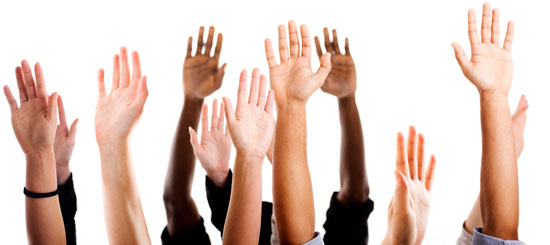 DISKUZE
Uvažovali byste o Erasmu v Estonsku?
ZDROJE
https://www.scholaro.com/pro/Countries/Estonia/Education-System
http://4liberty.eu/wp-content/uploads/2016/08/Estonian-Education-System_1990-2016.pdf
http://www.studyinestonia.ee/en/tuition-fees
https://www.euroskop.cz/517/667/clanek/studium-prace-a-cestovani-v-estonsku/?ulozit=1
https://eacea.ec.europa.eu/national-policies/eurydice/estonia/funding-education_en
https://eacea.ec.europa.eu/national-policies/eurydice/content/higher-education-24_en 
https://ec.europa.eu/education/study-in-europe/country-profiles/estonia_en
https://www.stat.ee/aticle-2018-06-21-the-share-of-older-students-in-vocational-and-higher-education-is-increasing?
https://www.educations.com/study-guides/europe/study-in-estonia/education-system-13581https://www.oecd-ilibrary.org/docserver/9789264251731-5-en.pdf?expires=1554714343&id=id&accname=guest&checksum=DC7B4F40BD8556BD51DDD083BBAD0C67https://dk.upce.cz/bitstream/handle/10195/60157/PaulisovaK_KomparaceVzdelavacich_TL_2015.pdf?sequence=3&isAllowed=y
https://www.european-agency.org/country-information/estonia/financing-of-inclusive-education-systems
https://en.wikipedia.org/wiki/Education_in_Estonia
https://www.czso.cz/documents/10180/46834153/23004816_1.pdf/93225018-a60e-4b5a-8621-d8840289157d?version=1.1
https://www.stat.ee/53721
https://news.err.ee/632847/estonian-government-approves-2018-state-budget 
https://www.stat.ee/aticle-2018-06-21-the-share-of-older-students-in-vocational-and-higher-education-is-increasing?
https://www.rahandusministeerium.ee/system/files_force/document_files/state-budget-strategy-2019-2022-stability-programme-2018.pdf?download=1
https://www.rahandusministeerium.ee/et/system/files_force/document_files/res_2018-2021_eng.pdf?download=1
<iframe src="https://data.worldbank.org/share/widget?indicators=SE.XPD.TOTL.GD.ZS&locations=EE&year_high_desc=false" width='450' height='300' frameBorder='0' scrolling="no" ></iframe>
http://www.msmt.cz/vzdelavani/skolstvi-v-cr/system-vzdelavani-v-cr
https://www.mfcr.cz/cs/o-ministerstvu/vzdelavani/rozpocet-v-kostce/statni-rozpocet-v-kostce-2018-31944
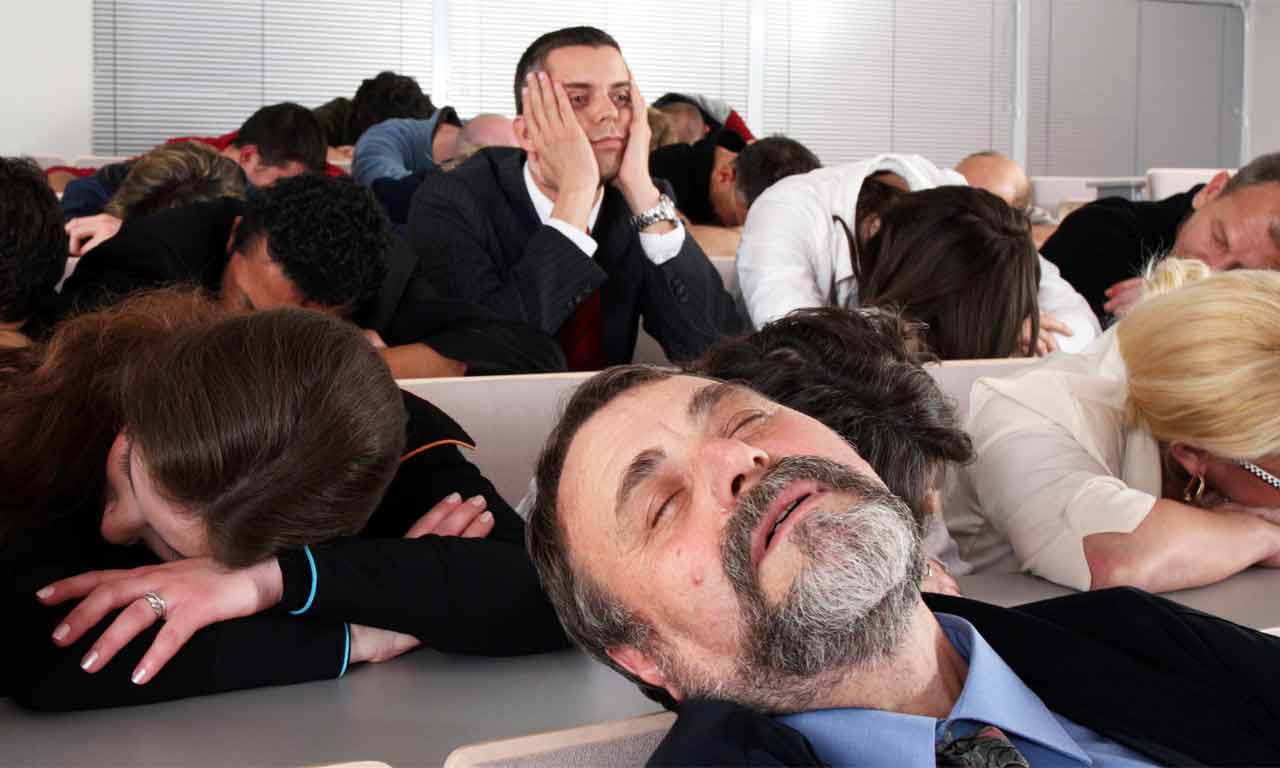 DĚKUJEME ZA POZORNOST!